Урок математики в 1классе
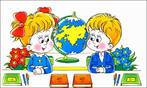 Учитель начальных  классов
Георгиева Снежана Ильинична
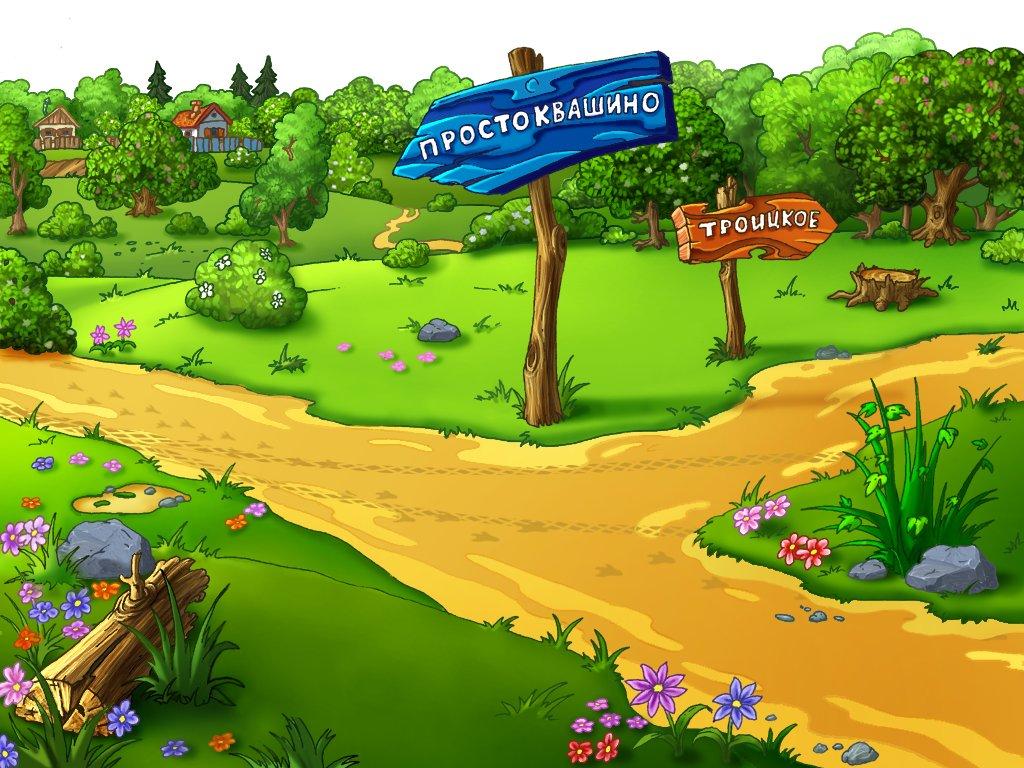 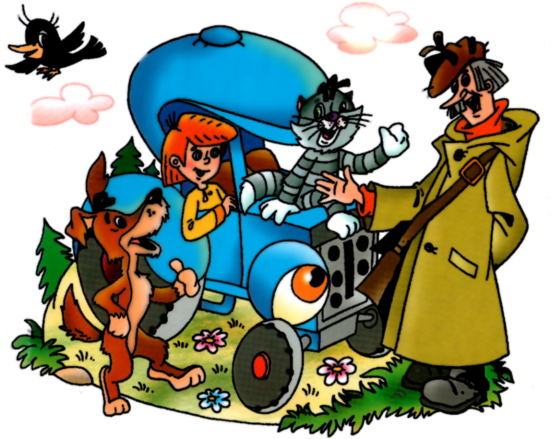 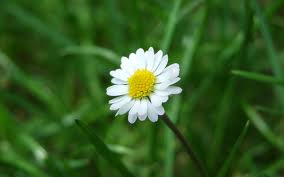 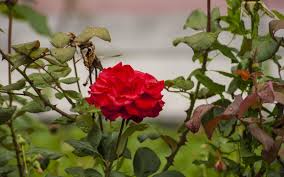 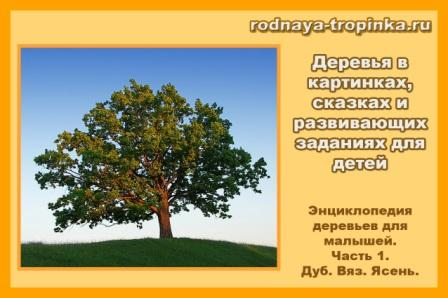 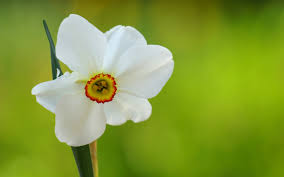 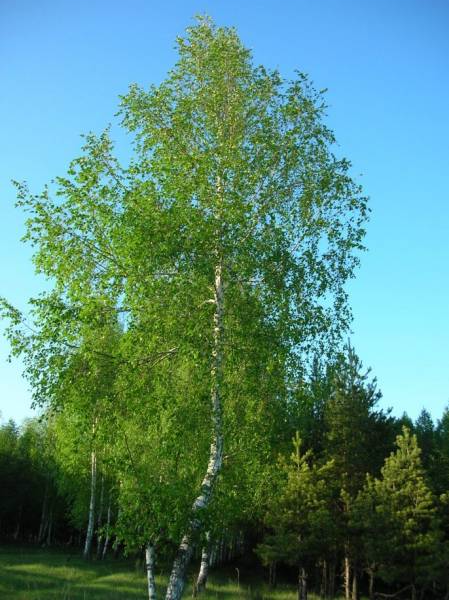 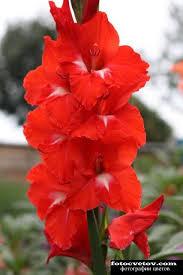 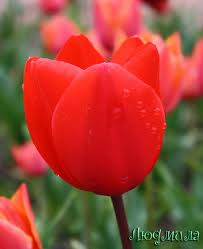 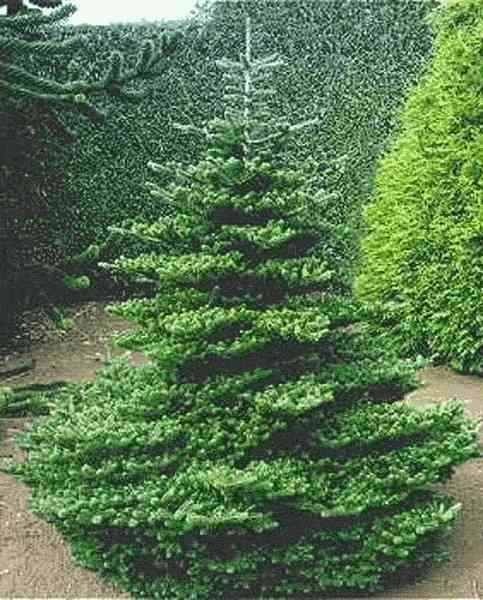 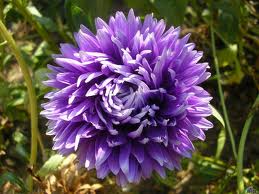 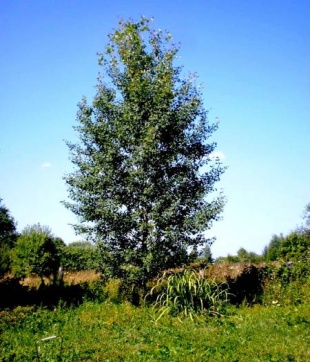 1
2
3
4
5
6
7
8
9
10
>
6
>
4
4
6
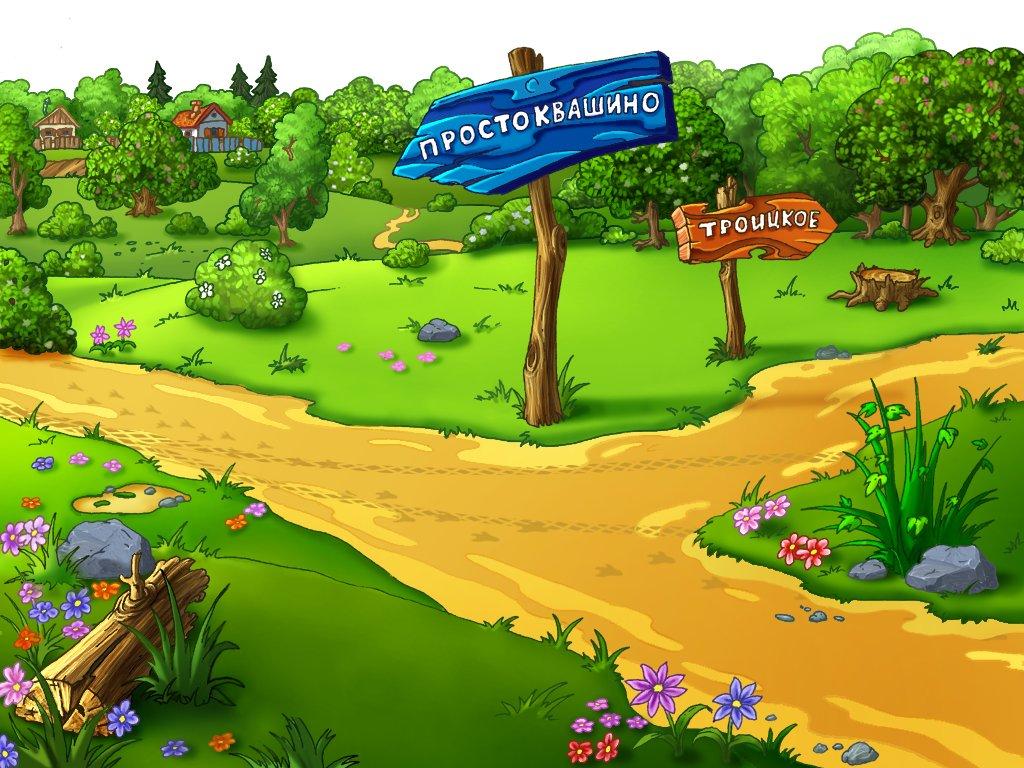 6
1
и
5
2
и
4
3
и
3
4
и
2
5
и
1
6
и
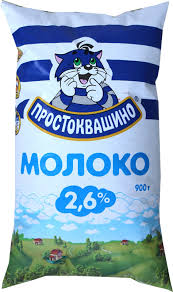 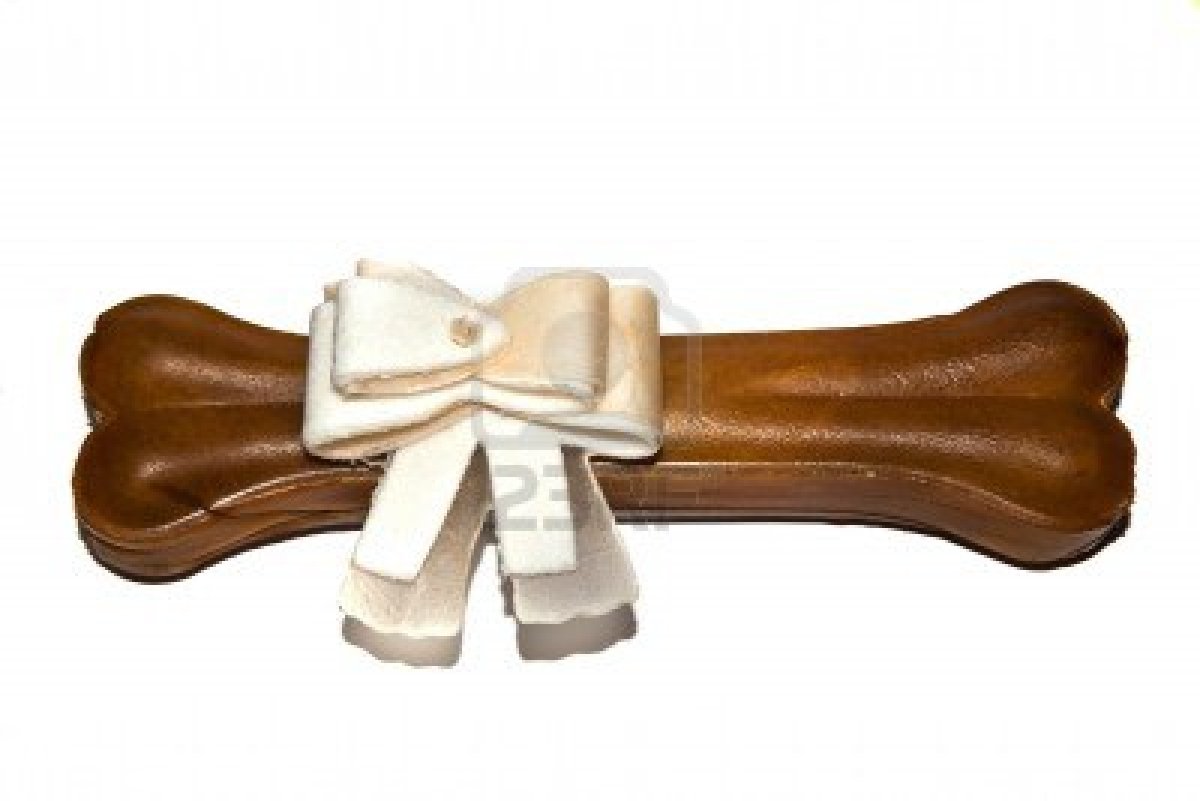 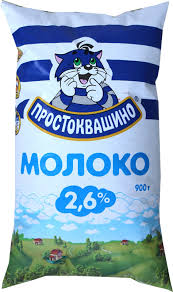 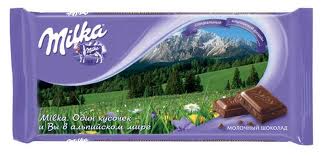 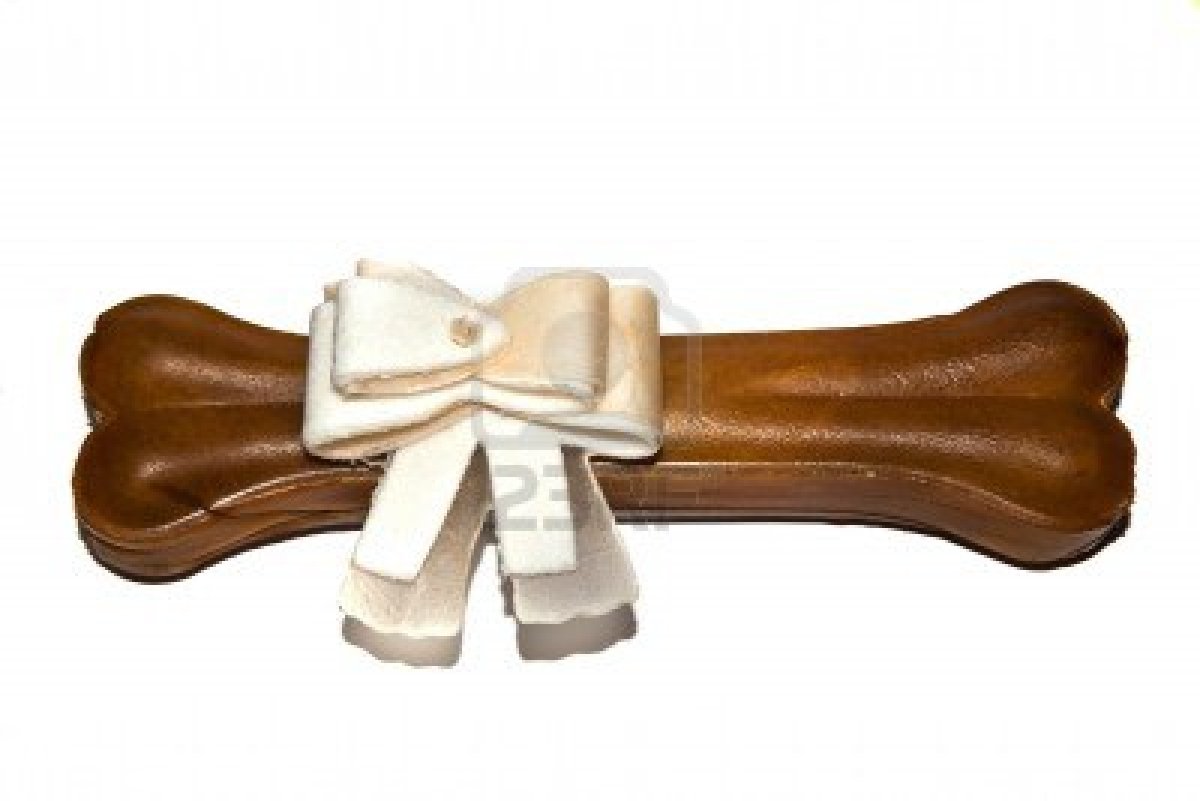 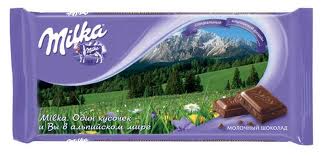 = 3
2
1
+
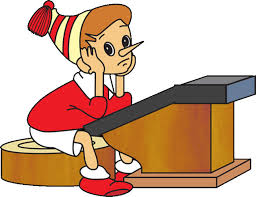 +
=3
1
2
+
2
1
=3
От перемены мест
слагаемых
значение суммы
не меняется
+
+
=
1+2
2+1
=
Тема урока:
Переместительное свойство
сложения
Цели: 
 - познакомиться  с переместительным  
свойством  сложения;
- научиться   пользоваться 
переместительным свойством сложения;
 -учиться  помогать  другу 
в  трудную  минуту.
От перемены мест
слагаемых
значение суммы
не меняется
+
+
=
1+2
2+1
=
Составь  равенства,
которые соответствуют рисунку
1+2=3
Рисунок 1
4+1=5
Рисунок 2
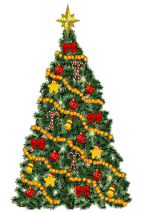 2+1=3
1+4=5
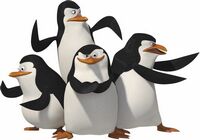 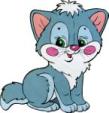 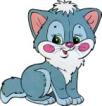 Рисунок 3
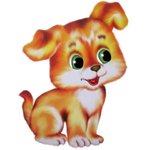 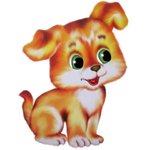 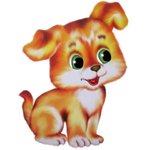 3+1=4
1+3=4
ИТОГ  УРОКА
Что  я  нового  узнал  на уроке?
Что я сегодня узнал или чему научился, что может пригодиться мне на других уроках?
Что мне было трудно?
Где в жизни встречался с переместительным свойством?
У И. Крылова есть басня «Квартет»,посмотрите. Что заметили?
Молодцы!!!